Introduction to DIGITAL Records Management
Kenrie Hylton
Office of Archives Statistics & Research
General Conference of Seventh-day Adventists
Overview
What is Electronics Records Management (ERM)?
Why is ERM Important?
Types of Electronic Records
Guidelines for Electronic Records Management
Basic Components of an Electronic Records Management System
[Speaker Notes: Date Format (ISO Standard YYYYMMDD)]
What is Electronic Records Management?
“Records management refers to a set of activities required for systematically controlling the creation, distribution, use, maintenance, and disposition of recorded information maintained as evidence of business activities and transactions.” 

Electronic Records Management (ERM) essentially ensures your organization has the records it needs when they are needed.
[Speaker Notes: Records Management (RM) is the field of management responsible for the efficient and systematic control of the creation, receipt, maintenance, use and disposition of records.
ERM is essentially the management of Electronic Records
Electronic Records Management (ERM) ensures your organization has the records it needs when they are needed.]
What is an Electronic Record?
Records that are created, utilized, maintained, transferred and discarded in an electronic form. 

Common Examples include:
Word processing documents
PDF Files
Emails
Databases
Spreadsheets
Web Content
May or may not have paper backup
[Speaker Notes: Not just originates in an electronic form, but may be later converted through scanning.]
Why is Electronic Records Management Important?
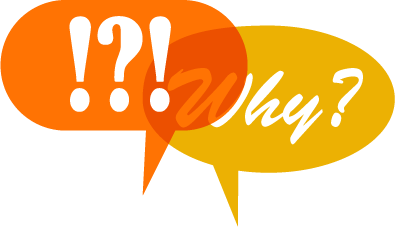 Interesting Facts
“Computer users spend 7.5 percent of their time on a PC looking for misplaced files.” (Survey reported in Information Week).

“Office workers can waste up to two hours a day looking for misplaced paperwork--at total of 500 hours (62.5 days) per year” 

“U.S. managers spend an average of 4 weeks a year searching for or waiting on misfiled, mislabeled, untracked, or ‘lost’ papers” (Cuadra Associates).

Source: http://www.southwestsolutions.com/interesting-records-management-facts/interesting-records-management-facts
[Speaker Notes: It is therefore important that time is spent to ensure that records are appropriately files. The required meta data to retrieve the document is entered, and it is stored accordingly.]
Benefits of Properly Managing Electronic Records
Facilitates easier records retrieval
Reduces the costs of storing obsolete records
Ensures the creation and management of accurate and reliable records
Easier to distribute documents when needed
Facilitates better backup and retrieval or of records in case of a disaster
Helps fulfills legal mandates
TYPES OF ELECTRONIC RECORDS
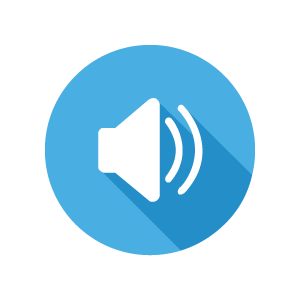 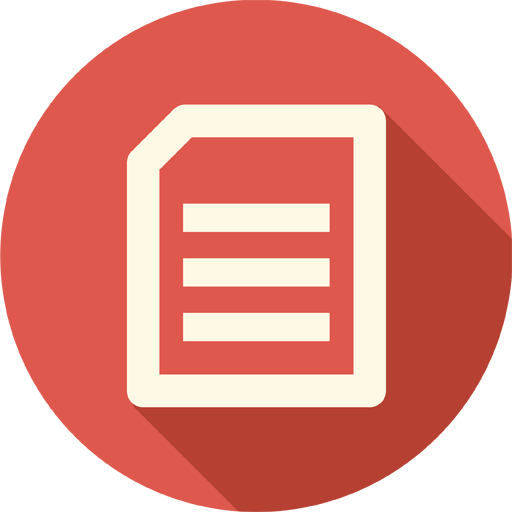 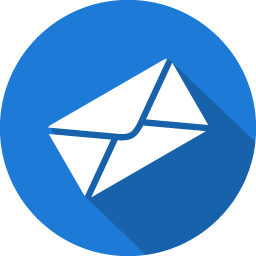 Digital Media
Documents
Email
[Speaker Notes: Digital assets are digital content files, such as photographic images, audio, video, graphics, text files, or data. They may be stored locally on a server, digital device (PC, tablet, media player, etc.), or in the cloud.
Digital asset management, or DAM, is the process by which a person or organization categorizes, stores, and shares its digital assets. A DAM system is a software solution that facilitates and automates the DAM process.]
Guidelines for Managing Electronic Records
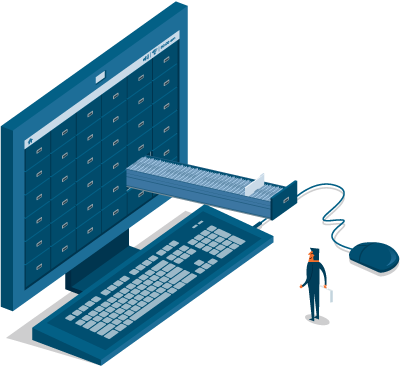 Electronic Records should be:
[Speaker Notes: 1. Electronic records should be reliably and securely maintained:
In most cases, electronic records should be maintained in their electronic form, because preserving the context and structure of records and facilitating access to them are best accomplished in the electronic environment.
Records created and maintained within reliable electronic recordkeeping systems should serve, in most cases, as the official record copy.
Recordkeeping systems should meet legal and administrative requirements, national and international standards, and best practices for recordkeeping in an electronic environment.
For the responsible management of electronic records, departments and offices should create and maintain written policies and procedure that fully and accurately document the overall management of their local system and/or needs.
Electronic recordkeeping systems should include adequate system controls, such as audit trails, the routine testing of system hardware and software, and procedures for measuring the accuracy of data input and output.
2. Electronic records should be retained or disposed of in accordance with authorized and approved records retention schedules:
Electronic recordkeeping systems should include an approved disposition plan.
In accordance with an approved retention schedule, electronic recordkeeping systems should permit the deletion of records.
Electronic equipment should be disposed of according to Computing and Information Services' Electronic Equipment Disposition Policy.
Sensitive or confidential information stored on the hard drive of a machine that is to be discarded, sent to surplus or transferred to another individual or department should be disposed of according to Computer and Information Services' Data Removal Recommendations.
3. Work processes and associated business procedures and tools should support the creation and management of electronic records:
Recordkeeping should be built into the defined business processes and electronic work environment thereby ensuring that records are captured, understandable and usable for immediate and long-term use.
Whenever possible, offices and departments should create models of business processes to determine where and when electronic records are created and used in the course of completing business transactions.
4. Electronic records should be inviolate and secure:
Electronic records should be protected from accidental or intentional alteration and from deletion while the record still has value.
Only authorized personnel should be permitted to create, capture or purge electronic records.
5. Electronic records should be preserved without loss of any vital information for as long as required by law and policy:
The future usability of electronic records should be ensured through the development of migration or conversion strategies designed to update hardware, software and storage media.
Electronic recordkeeping systems should manage and preserve for the useful life of the record both the content of the record as well as the associated metadata that define or document the record's content, context, and structure.
Electronic records should include or be linked to the essential metadata describing content and structure of the business record and the context of its creation.
Accurate and reliable links between the electronic record and the business transaction that created it should be maintained.
Accurate and reliable links between records of similar or like transactions should be maintained.
6. Electronic records should be accessible and retrievable in a timely manner throughout their retention period:
Recordkeeping systems should be capable of exporting the content, structure and context of a record in an integrated presentation and in an accessible and useable format.
Electronic records should be easily accessible in the normal course of business.
Electronic records should be searchable and retrievable for reference and secondary uses including audits, legal proceedings, and historical research.
Training and user support programs should be available to ensure that users can access and retrieve electronic records.
7. Access to electronic records should be controlled according to well-defined criteria (see:Computing Accounts Management Policy). Recordkeeping systems should ensure that electronic records are protected from unauthorized access:
Offices should take measures to prevent unauthorized access to private and confidential electronic records by identifying records that are subject to legislative, regulatory and institutional policy restrictions.
Records should be accessed to the minimum amount necessary to perform a business activity or function.]
Reliably & Securely Maintained
Retained in their electronic form as preserving the context and structure of records and facilitating access to them are best accomplished in the electronic environment.
Electronic recordkeeping systems should include adequate system controls
Routinely test system hardware and software for and to maintain accuracy
[Speaker Notes: In most cases, electronic records should be maintained in their electronic form, because preserving the context and structure of records and facilitating access to them are best accomplished in the electronic environment.

DO NOT HABBITUALY PRINT EMAIL OR ELECTRONIC DOCUMENTS AND FILE

Records created and maintained within reliable electronic recordkeeping systems should serve, in most cases, as the official record copy.
Recordkeeping systems should meet legal and administrative requirements, national and international standards, and best practices for recordkeeping in an electronic environment.
For the responsible management of electronic records, departments and offices should create and maintain written policies and procedure that fully and accurately document the overall management of their local system and/or needs.
Electronic recordkeeping systems should include adequate system controls, such as audit trails, the routine testing of system hardware and software, and procedures for measuring the accuracy of data input and output.]
Retained in accordance with retention schedule
Electronic records should be retained or disposed of in accordance with authorized and approved records retention schedules
Should also include an approved disposition plan
[Speaker Notes: Electronic records should be retained or disposed of in accordance with authorized and approved records retention schedules:
Electronic recordkeeping systems should include an approved disposition plan.
In accordance with an approved retention schedule, electronic recordkeeping systems should permit the deletion of records.
Electronic equipment should be disposed of according to Computing and Information Services' Electronic Equipment Disposition Policy.
Sensitive or confidential information stored on the hard drive of a machine that is to be discarded, sent to surplus or transferred to another individual or department should be disposed of according to Computer and Information Services' Data Removal Recommendations.]
Supported by processes, procedures, and tools
Work processes and associated business procedures and tools should support the creation and management of electronic records
Records management should be built into the defined organization processes to ensure that records are captured, understandable, and usable
[Speaker Notes: Work processes and associated business procedures and tools should support the creation and management of electronic records:
Recordkeeping should be built into the defined business processes and electronic work environment thereby ensuring that records are captured, understandable and usable for immediate and long-term use.
Whenever possible, offices and departments should create models of business processes to determine where and when electronic records are created and used in the course of completing business transactions.]
Preserved appropriately
Electronic records should be preserved without loss of any vital information for as long as required
The future usability of electronic records should be ensured through the development of migration or conversion strategies designed to update hardware, software and storage media
Electronic records should include or be linked to the essential metadata describing content and structure of the record and the context of its creation
[Speaker Notes: Electronic records should be preserved without loss of any vital information for as long as required by law and policy:
The future usability of electronic records should be ensured through the development of migration or conversion strategies designed to update hardware, software and storage media.
Electronic recordkeeping systems should manage and preserve for the useful life of the record both the content of the record as well as the associated metadata that define or document the record's content, context, and structure.
Electronic records should include or be linked to the essential metadata describing content and structure of the business record and the context of its creation.
Accurate and reliable links between the electronic record and the business transaction that created it should be maintained.
Accurate and reliable links between records of similar or like transactions should be maintained.]
Accessible and retrievable
Electronic records should be accessible and retrievable in a timely manner throughout their retention period
Electronic records should be searchable and retrievable for reference and secondary uses including audits, legal proceedings, and historical research
Training and user support programs should be available to ensure that users can access and retrieve electronic records
[Speaker Notes: Access should be Group and Role based/ not by specific person]
Accessible and retrievable
Access to electronic records should be controlled according to well-defined criteria
Access should be Group and Role Based (e.g. Records Manager vs. Roy Kline)
Records management systems should ensure that electronic records are protected from unauthorized access
[Speaker Notes: Access should be Group and Role based/ not by specific person]
Basic Components of an Electronic Document Management System
Document Repository
A document repository is required as this is where the documents being managed are stored
Most commonly on a hard disk of a network server
Could be on in just one location or be distributed across many different servers
May facilitate centralized access, as well as stored based on the type of record (Documents or Media)
Components of an Electronic Document Management System
[Speaker Notes: A good document repository is one where you can go to a central point and access the documents you are authorized to view.
They could also be]
Best Practices for Folders
Control who can create folders 
ERM Systems can facilitate restricting folder creation rights
Maintain an organized folder structure allowing for files to be placed within folders according to their classification
Agree on an internal folder structure
Could be based on:
Organizational Structure (e.g. Secretariat, Presidential, etc.)
Record Type (e.g. Minutes, Financial Records, etc.)
Components of an Electronic Document Management System
Organizational Folder Structure
Relatively straightforward
Folder structure follows organizational structure
Components of an Electronic Document Management System
Record Type Folder Structure
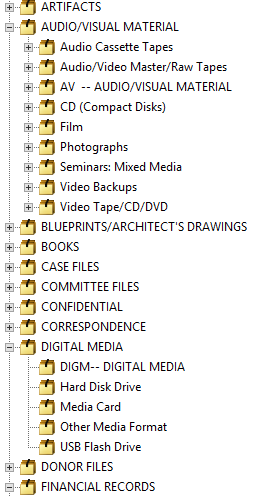 Folder structure organizes documents by record type
May be helpful when document types span multiple departments
Access control may not be as easy to implement
Components of an Electronic Document Management System
Integration with Desktop Applications
Allows users to save documents directly to the repository from the application
Most EDM systems integrate with popular desktop applications such as Microsoft Office
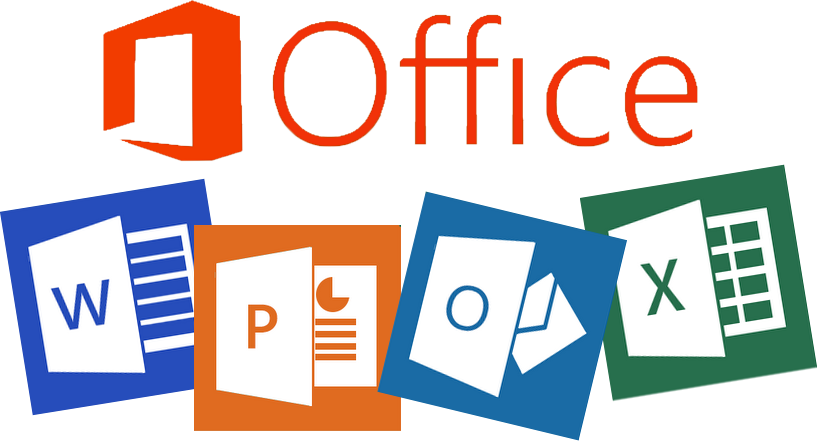 Components of an Electronic Document Management System
Check-In and Check-Out
Controls who is editing a document and when it is being edited
Ensures that only one person edits the document at a time
When a document is finished being edited, the user will check the updated document back in to the repository giving everyone else access to the new file
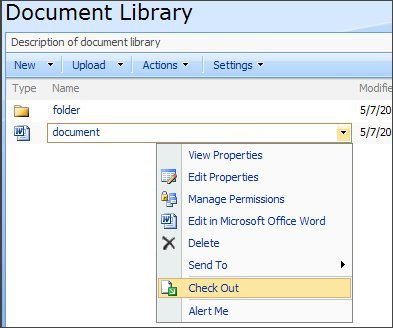 Components of an Electronic Document Management System
Auditing & Security
Auditing keeps track of what happens to a document, who accesses it and when
Security is extremely important – allowing access permissions to be granted at varying levels
Ability to determine who has access to what documents
Individual users or groups of users can have different access rights to the same records
Components of an Electronic Document Management System
Auditing & Security
Additional Security Features may include the following:
Facilitates redaction of text within documents
Restrict specific actions such printing and copying
Components of an Electronic Document Management System
Classification and Indexing
All documents should be classified and indexed using metadata
This facilitates easier retrieval later
Metadata should contain information about the record (e.g. Title, Date Created, Department, Record Type)
Components of an Electronic Document Management System
Search and Retrieval
The more intuitive the classification and indexing, the easier to locate the record
A good system would offer multiple ways to locate records, such as:
Browsing by folder structure
Basic search (by Filename, Title)
Advance search (by record type, using wildcards, dates)
Components of an Electronic Document Management System
Retention and Disposal of Electronic Records
Electronic Records need to be retained for a specific length of time
Disposal may be completely deleting or moving to off-line storage depending on organizational rules
Possible offline storage media include: CD, DVD, Ext. Hard Drive
Too many files in the repository will make it more difficult to find what you are searching for
QUESTIONS
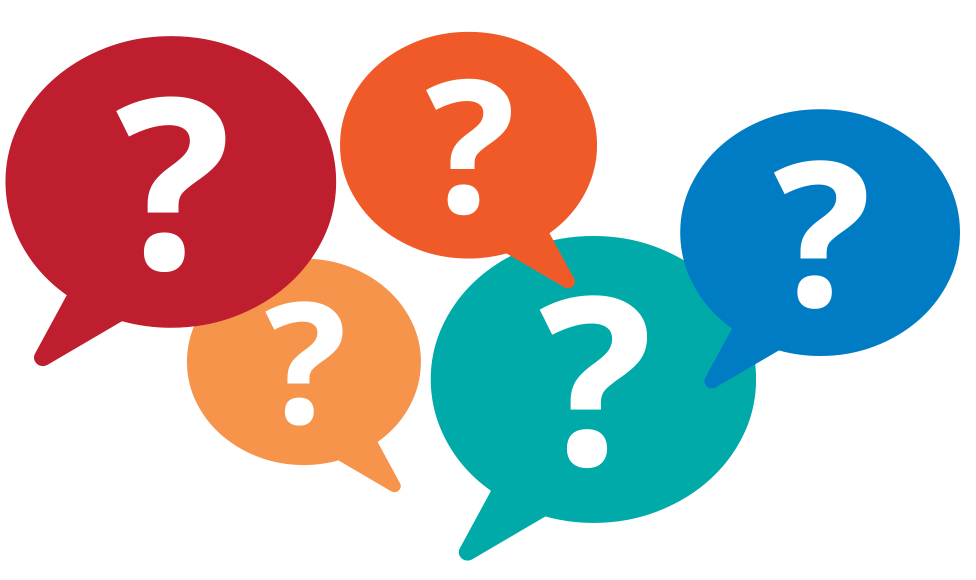 e-mail policy & usage guide
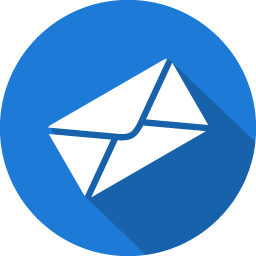 Who owns the Email you compose from an organization Email address?(E.G. ekings@wad.adventist.org)
You (The Employee)
The Organization
Both
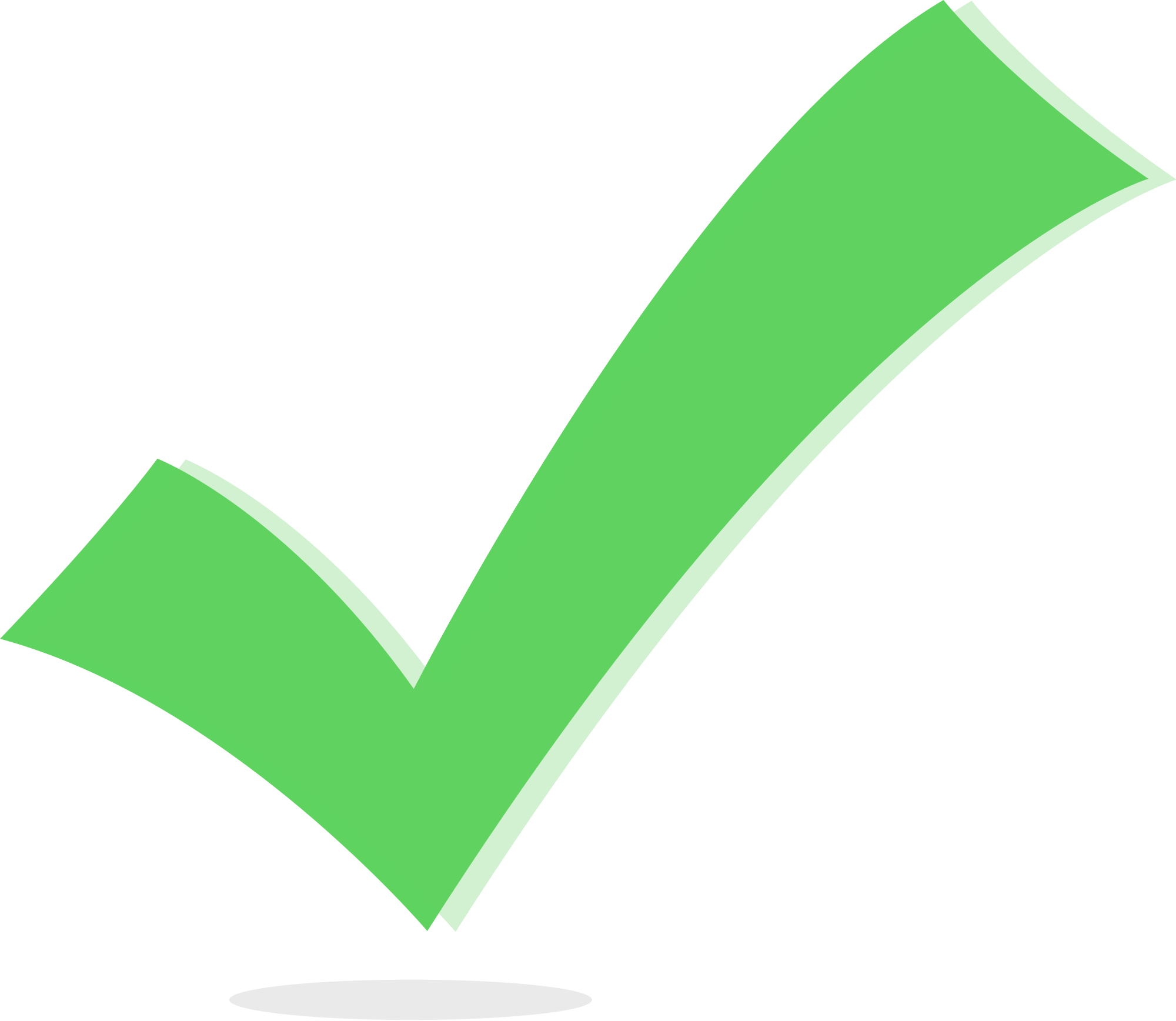 Use organizational email system
Email is owned by the organization, not the employee
Employees should be reminded that no automatic right of privacy applies to organizational emails 
Once an employee leaves the organization, his/her mailbox will be preserved electronically
Use organizational email system
All work-related email should be generated within the organizational email system 
Emails relating to personal matters should NOT be written using organizational email
Do not use cloud based email systems
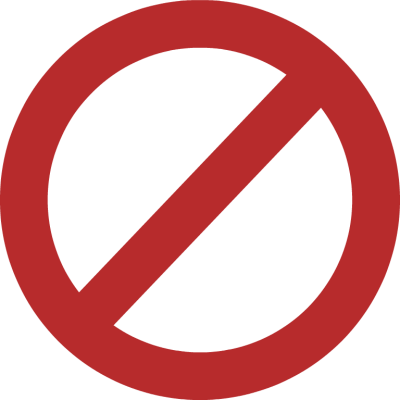 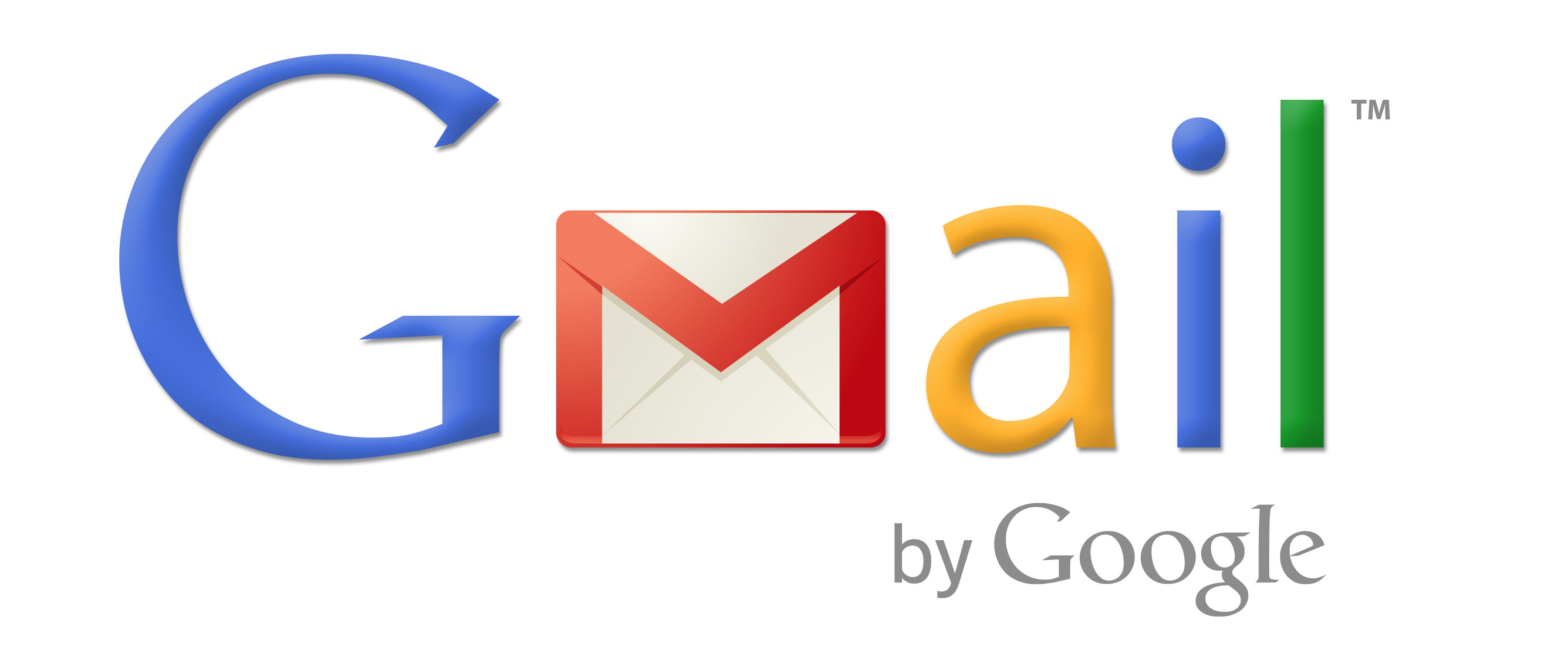 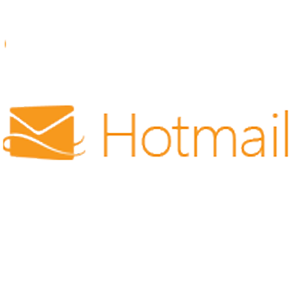 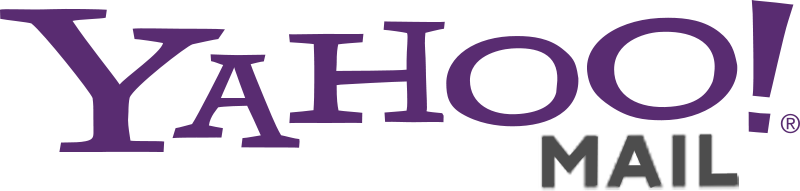 Do not use cloud based email systems
What happens to your Cloud Based Email (Gmail, Hotmail, Yahoo etc.) if something happens to you?
Can your assistant access your cloud based email? 
Use Cloud Based Email ONLY for Personal Use OR as a Backup in case the Email server is down
[Speaker Notes: What happens if you are out of email contact & a vital issue arises regarding previous email correspondence
If you need to use personal email in case the server is down, copy yourself on the email.]
Records to Keep
Correspondence dealing with policies, administration, personnel, projects and statistics
Final travel schedules, including speaking and meeting appointments
Records to Keep
Emails relating to core organization practices
Records of meetings - emails that summarize meetings between individuals, or of ad hoc “working groups”, should be kept
[Speaker Notes: Committee minutes should not be prepared in email form , even if they are sent out by email as attached files.
However, sometimes important meetings between individuals, small groups and/or informal “working groups” might be summarised in emails—these are minutes, in effect, and need to be preserved.
These can continue to be stored in employees’ personal files, unless and until they relate to “key business processes” (see next slide)

—committee and board minutes should not be recorded in email form, even if they are shared via email, but]
Records to Delete
Routine requests for materials
Generic circulars (e.g. newsletters from other offices)
Travel planning
Only final itinerary is necessary
Temporary financial records
[Speaker Notes: Routine requests – for catalogs, brochures, services, etc (unless context lends unusual significance)
Generic circular memos from other offices
Correspondence concerning travel planning
Non-SDA reports articles or other material (as .pdfs, .doc or .ppt files, or whatever)
Temporary financial records – phone bills, purchase orders, monthly financial statements]
Records to Delete
Non-SDA related reports, articles, and other material
Routine Social Interactions or Emails about Scheduling
“Are you free for lunch at 1.15 or 1.30?”, “I need to change our meeting to Wednesday”, etc.
Emails of a personal nature
[Speaker Notes: Routine requests – for catalogs, brochures, services, etc (unless context lends unusual significance)
Generic circular memos from other offices
Correspondence concerning travel planning
Non-SDA reports articles or other material (as .pdfs, .doc or .ppt files, or whatever)
Temporary financial records – phone bills, purchase orders, monthly financial statements]
Priorities for Preservation
Think of the archiving as the corporate memory.  And treat emails like letters… 
So, you should make sure you save emails:
portraying beginnings, changes, endings
dealing with cases, events, problems, or projects, which highlight the purpose and function of the organization
documenting its relationship with other denominational organizations
[Speaker Notes: Think of the archiving as the corporate memory.  And treat emails like letters… 
So, you should make sure you save emails:

 portraying beginnings, changes, endings
dealing with cases, events, problems, or projects, which highlight the purpose and function of the organization
documenting its relationship with other denominational organizations]
Other guidelines
Properly use the CC and BCC fields when sending Email
Avoid using CC to large groups
Use “Reply to All” only in cases where appropriate
Use Folders to Organize Email
Examples: Conferences, Travel, Meetings,  ADCOM
Do NOT click on links from unfamiliar senders
[Speaker Notes: Avoid using “cc” except for emails to small groups; for larger groups (incl. emails to members of executive committees, ADCOMs and boards) should use “bcc”]
Methods to Promote Email Policy & Guidelines
Schedule Periodic Staff Training
Include in New Employee Orientation Material & Training
Include in Employee Handbook
Launch Awareness Campaign
QUESTIONS
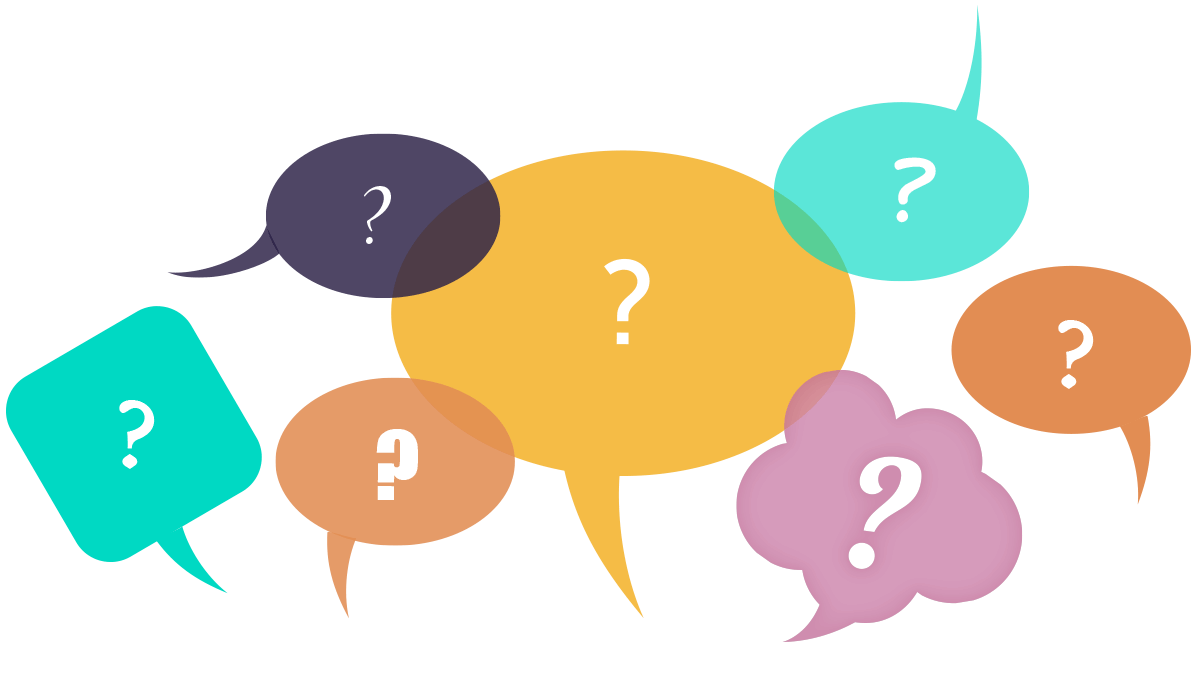